ANNOUNCEMENTS
July 12, 2019
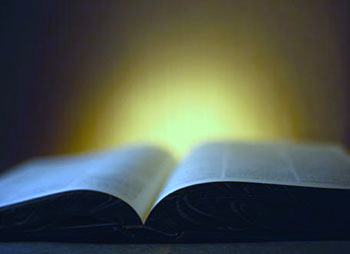 God’s  Promise  for the week
“The Lord hears the poor, and his own who are in bonds, he spurns not.” 
                       Ps 69:34
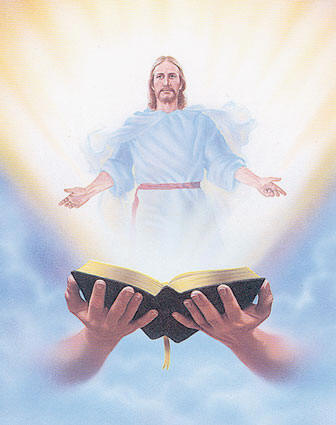 Welcome
Guest
Bishop Reynaldo G. Evangelista 
First U.S. Pastoral Visit
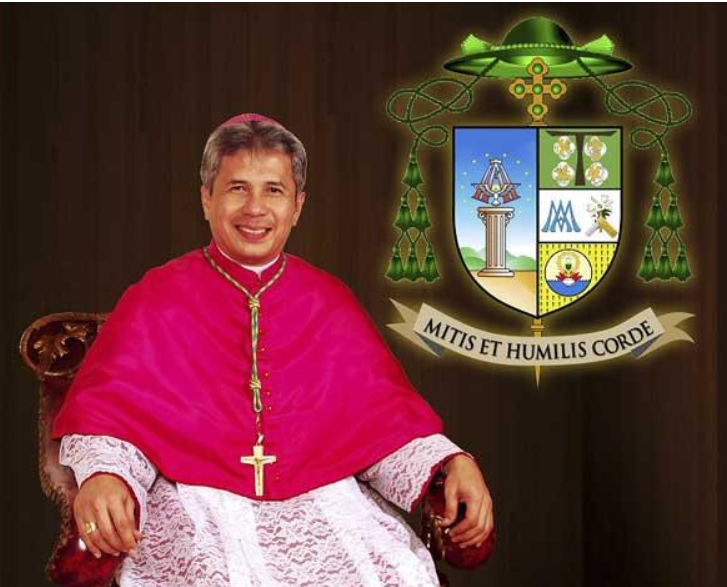 July 13, 2019 Saturday, 12pm
to 8:30 pm @DMP
The celebration will be held on Saturday, July 13, 2019  at the Divine Mercy Parish  
     (DMP) grounds in Rahway, NJ.
	- Registration opens at 12:00 noon.  
   	- Plenary Session Proper begins at 1:00 pm and culminates in a Eucharistic  
                Celebration and Fellowship through 8:30 pm.
    	- Light refreshments and then dinner will be served.
    	- Please note: No parking in the inside DMP lots before 5:00 pm but parking is 
	  available at nearby Zion Lutheran Church (entry at driveway located on 215 	  Elm Avenue, Rahway, NJ (at the corner of Elm and Esterbrook Avenues).
    	- Suggested Color theme attire - tops/shirts
         		Newark: Red
         		Trenton: White
         		Long Island: Blue
       		Washington DC: Yellow
    	- When you register - kindly include your BLD District and your Ministry and/or 
                Apostolate in the BLD District Affiliation field.
    	- Please RSVP by July 5, 2019
   	- Contacts: Jovy Lucero (jovy.lucero@bldnewark.com) / Gale De Leon 	  	                  (gale.de.leon@bldnewark.com)
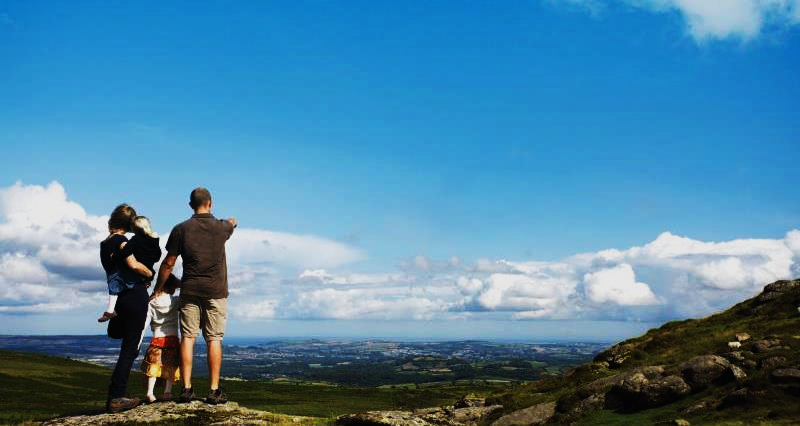 FAMILY
ENCOUNTER 26
As for me and my household, we will serve the Lord: Joshua 24:15
July 26 -28, 2019
Malvern Retreat House 
Malvern PA
Contacts:
Mike and Emma Pepino, Ed and Susan Fabe
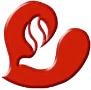 Community Day
August 17, 2019
Johnson Park (Piscataway, NJ)

8:30 am – 4:00 pm
11:30 am –Eucharistic Celebration
Family Colors
LAST NAME
(Beginning with)

A – C

D – G

H – P

Q – Z
COLOR


Red

Blue

Green

Yellow
Marshaling 
Schedule
July 19, 2019
Formation 
Apostolate
ORDER
"You shall love the Lord, your God, … and your neighbor 
as yourself.“
                      Lk 10:27
DIRECTIONS
Help and assist one another unconditionally.
Be of God’s handiwork and actively do the full meaning of universal love.